Drug Treatment Courts
How America’s Most Trusted Alternative to Incarceration is Providing Hope in the Midst of the Opiate crisis
TERRENCE D. Walton
Chief Operating Officer
National Association of drug court professionals
What Drug Courts ARE
Special court dockets or calendars designed to treat those with substance use disorders and help them change their lives
Effectively connecting justice invovled individuals to life saving treatment and services
Public health response to addiction and mental illness in justice system
Protecting Communities, Saving Lives, Saving Money
Drug Courts Nationwide
[Speaker Notes: As of 12/31/14 from the 2014 PCP]
Drug Courts Work
NIJ Multi-Site Adult Drug Court Study found that drug courts reduce significantly drug use and crime
75% of graduates remain arrest free (compared to 30% for those completing prison)
Most, but not all drug courts improve outcomes
When drug courts work
When drug courts don’t work
[Speaker Notes: Link to Multi-Site Drug Court Evaluation: http://www.nij.gov/topics/courts/drug-courts/pages/madce.aspx]
Drug Courts and the  Opiate Crisis
Drug Courts & the Epidemic
Heroin/Rx opiates primary drug for:
22% of urban drug court participants
31% of rural drug court participants
34% of suburban drug court participants
Expansion of Rx opiate and heroin use to non-urban areas has challenged these drug courts to increase their ability to provide effective treatment, including MAT
The Drug Court Approach
Community
Supervision & Drug Testing
Court Monitoring
CBT MAT ODP
Contingency 
Management
Clinical Case 
Management
[Speaker Notes: CBT- cognitive behavioral therapy
MAT-medication assisted treatment
ODP- overdose prevention]
Medication-Assisted Treatment
The use of medications, in combination with counseling and behavioral therapies, to provide a whole-patient approach to the treatment of substance use disorders.
Drug Courts and MAT
2012 study reported the following percentages of drug courts offering MAT :
76% of urban courts 
58% of suburban courts 
45% of rural courts 
Availability,  Access, and Awareness were the biggest barriers
A drug court participant is significantly more like to receive MAT than others on probation/parole or a typical patient in substance use disorder treatment
[Speaker Notes: Here is a link to the study: http://www.ncbi.nlm.nih.gov/pmc/articles/PMC3602216/]
Drug Courts Fighting Back
Dramatic increase in requests for training and technical assistance
National conference focus
MAT on-line course in collaboration with AAAP 
New ONDCP survey
Evidence-based treatment for all, including MAT when needed
No one dies of overdose, while waiting to experience the empowering benefits of drug court treatment
Overdose Prevention
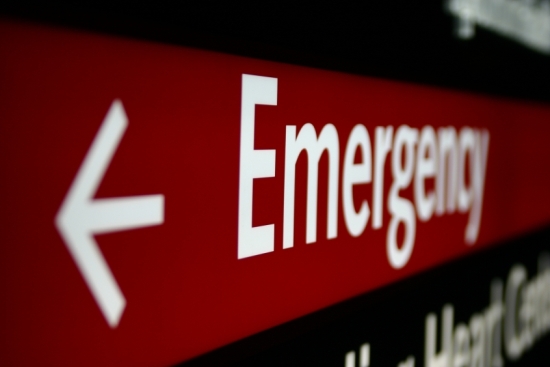 Overdose Prevention
Drug court educates participants, family members, and close acquaintances about avoiding or reversing overdose
Drug court supports local efforts to teach Drug Court personnel, probation officers, law enforcement and other first responder to lawfully, safely, and correctly use overdose reversal medications like naloxone
Overdose Prevention Card created by a Minnesota Drug Court for participants Following a fatal Heroin overdose
Voices 
 from the 
Battlefield
[Speaker Notes: Dying To Be Free
There’s A Treatment For Heroin Addiction That Actually Works. Why Aren’t We Using It?
By Jason Cherkis 
January 28, 2015]
Drug Treatment Courts
How America’s Most Trusted Alternative to Incarceration is Providing Hope in the Midst of the Opiate crisis
TERRENCE D. Walton
Chief Operating Officer
National Association of drug court professionals